Применение соединений азота и фосфора
Презентация выполнена учащимися 9 «б» класса Бураковой И, Ануфриевой И, Зубковым С.
Применение азота и его соединений
Производство азотных удобрений
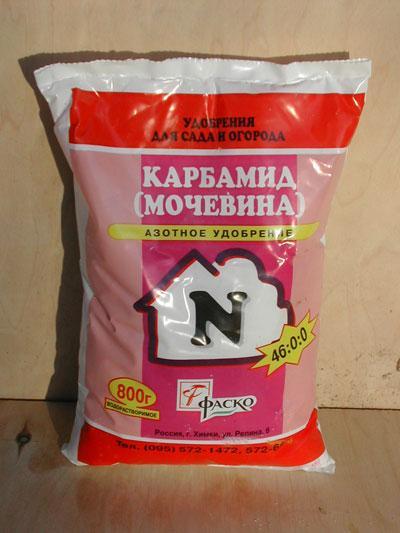 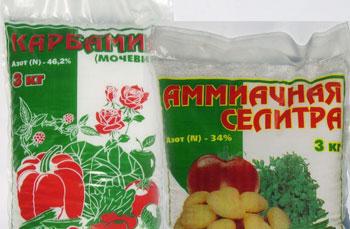 Производство пластмасс
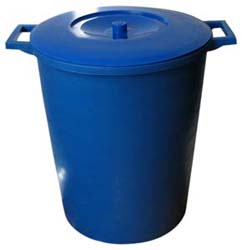 Производство искусственных волокон
Производство органических красителей и лаков
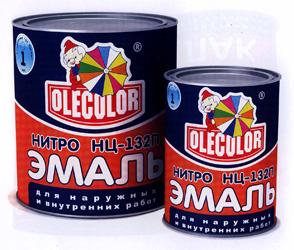 Производство лекарств
Производство взрывчатых веществ
Применение фосфора и его соединений
Производство спичек
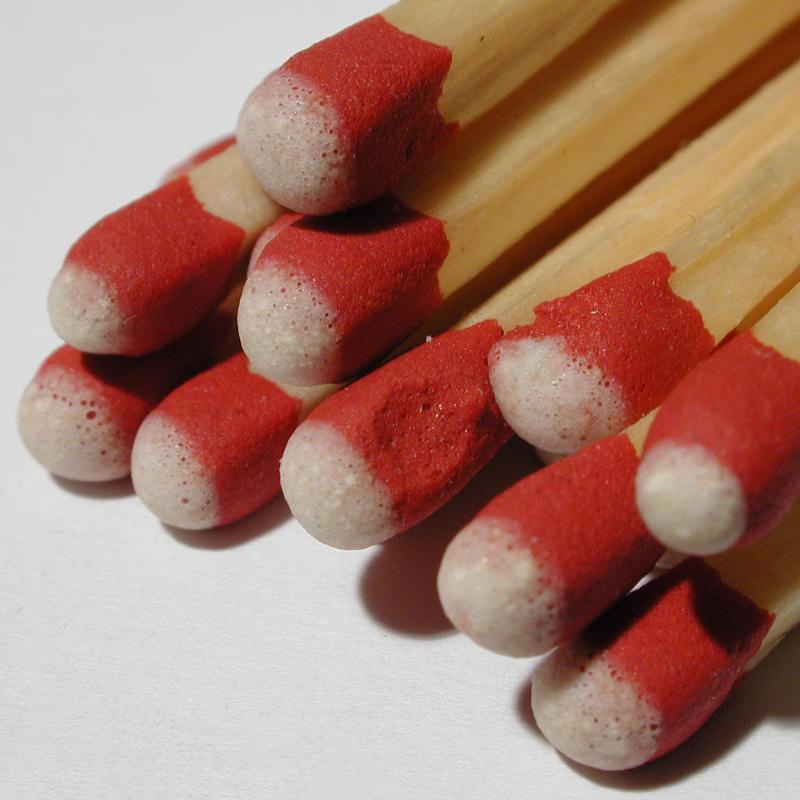 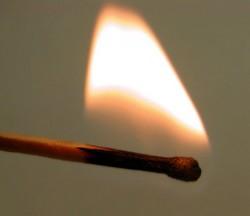 Производство фосфорных удобрений
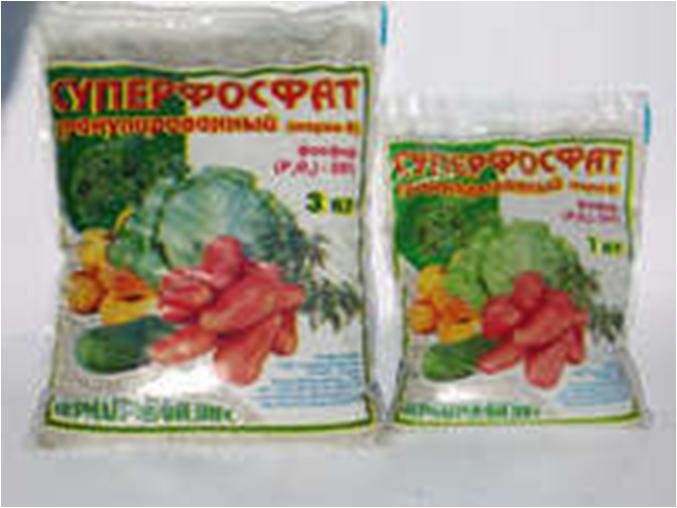 Производство ядохимикатов
Использование в военном деле
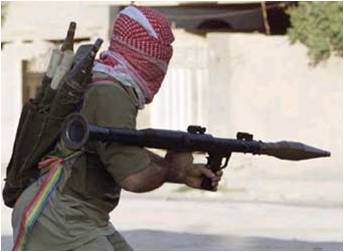 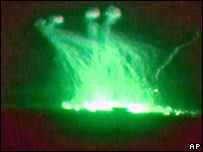